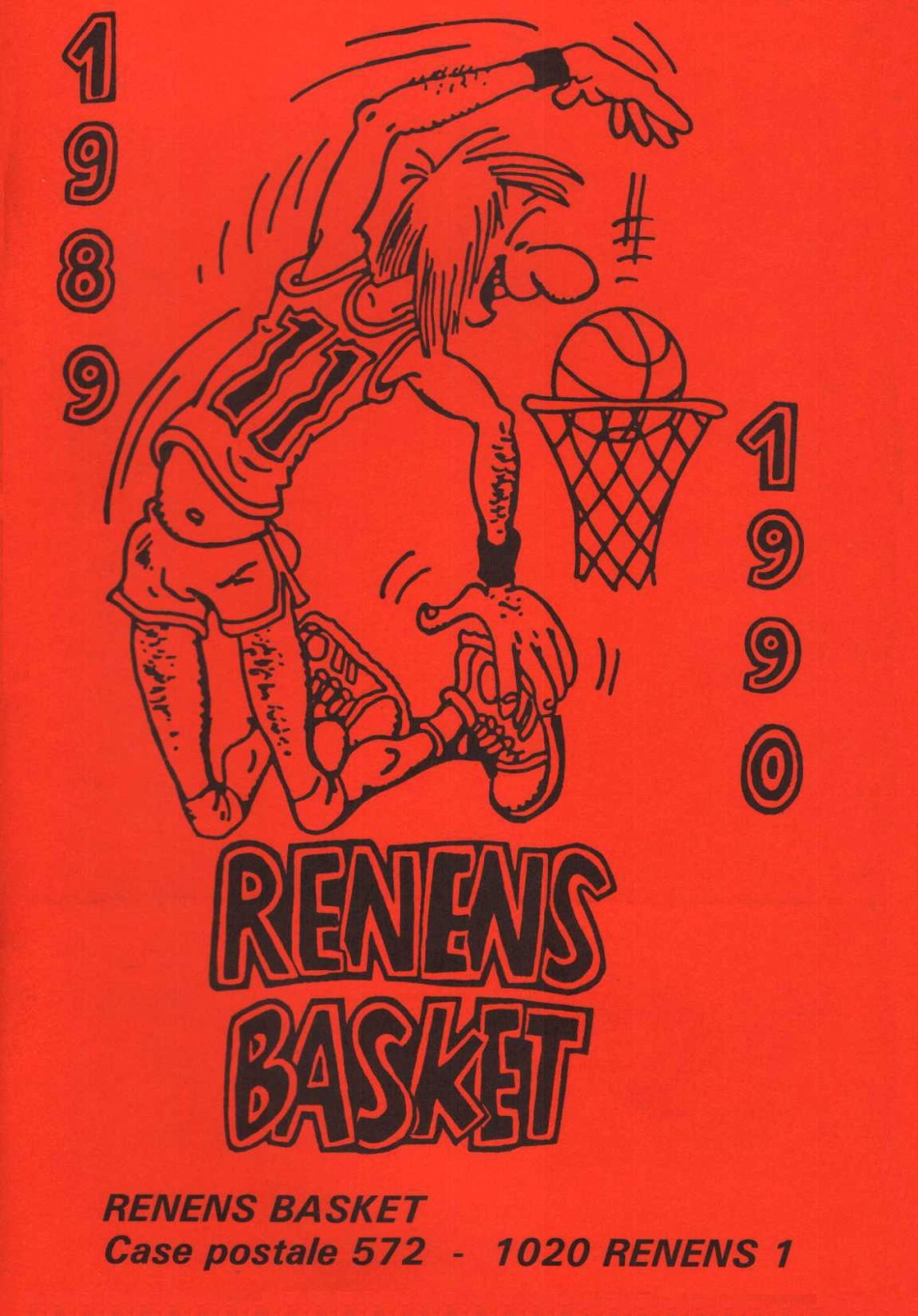 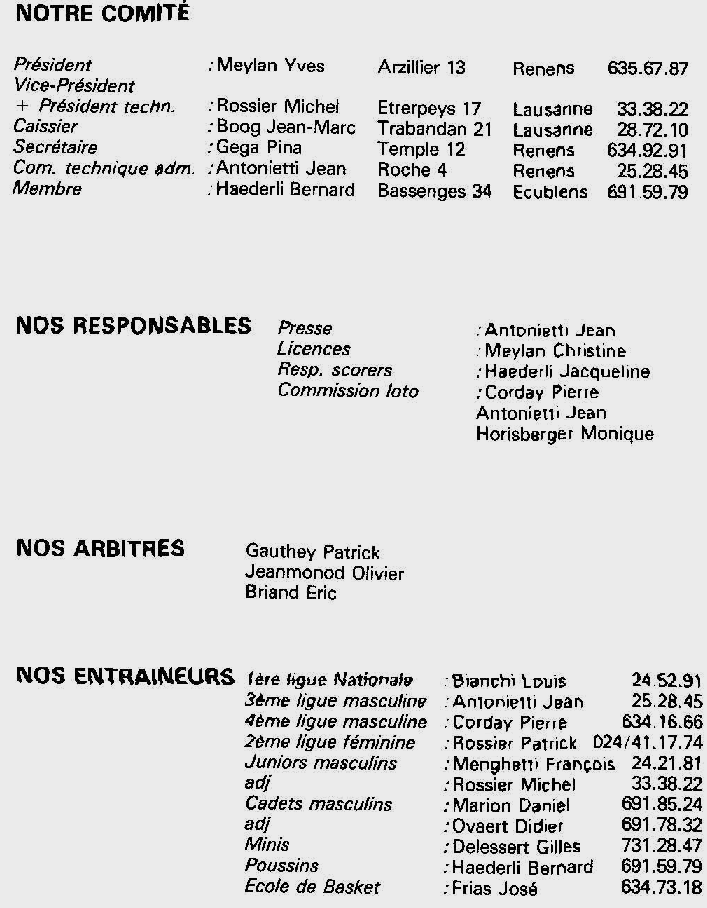 01.03.2020
1
Renens I 1ère LNM
1989
1990
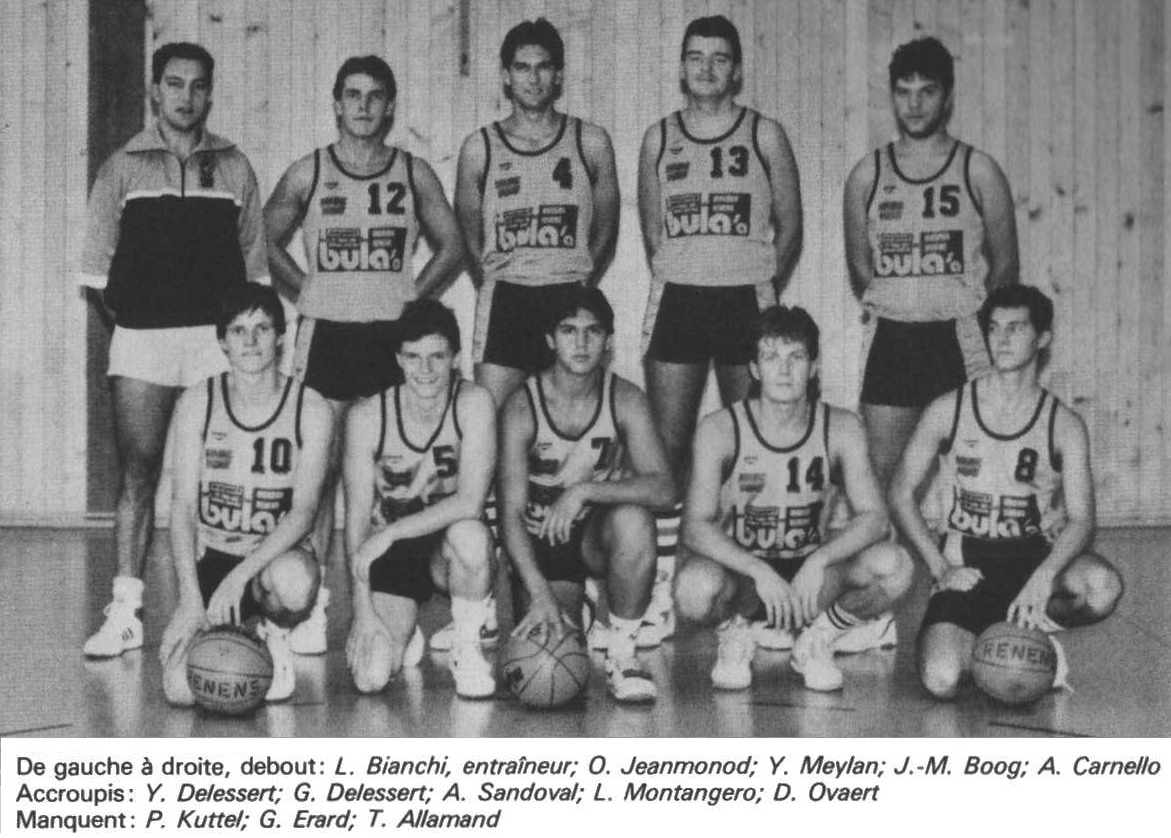 01.03.2020
2
Renens II 2ème ligue
1989
1990
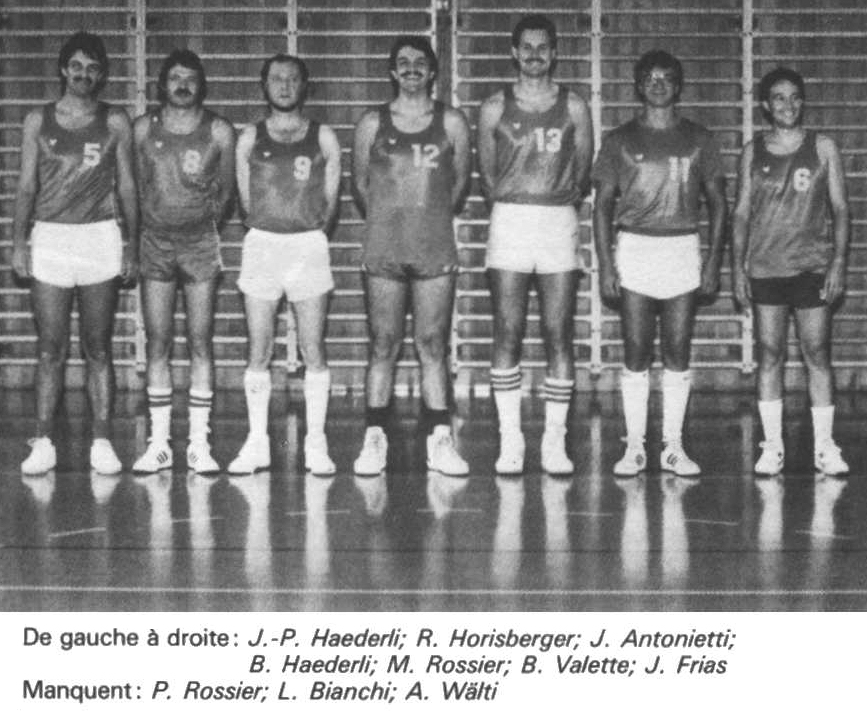 01.03.2020
3
Renens III 4ème ligue
1989
1990
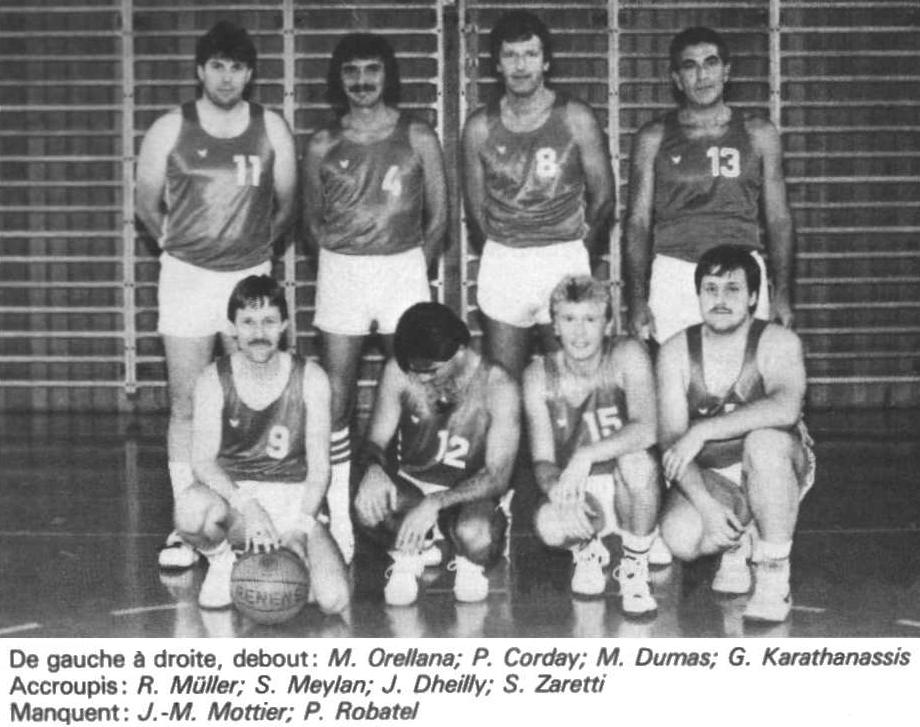 01.03.2020
4
Renens Féminines 2ème ligue
1989
1990
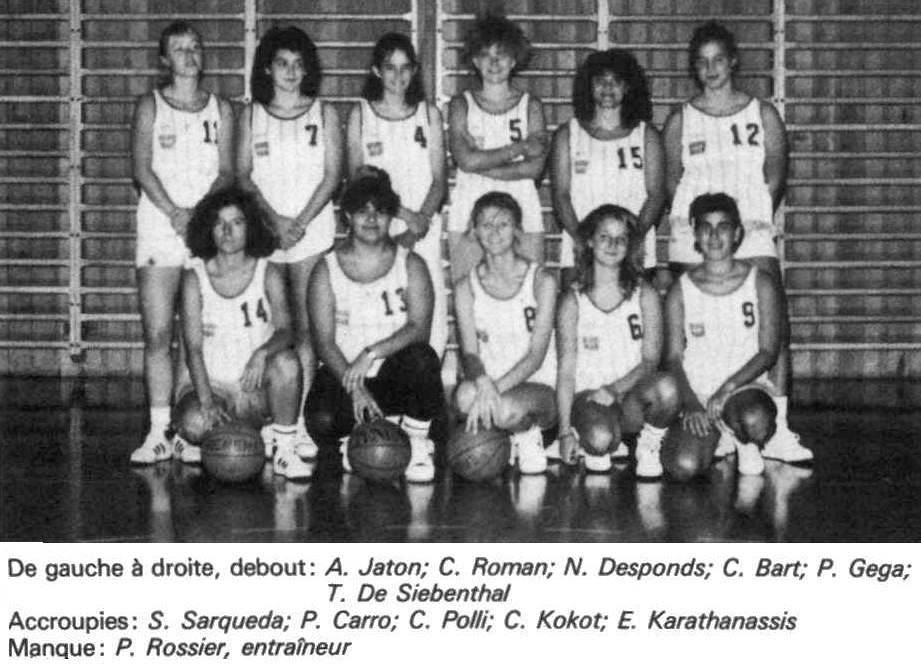 01.03.2020
5
Juniors
1989
1990
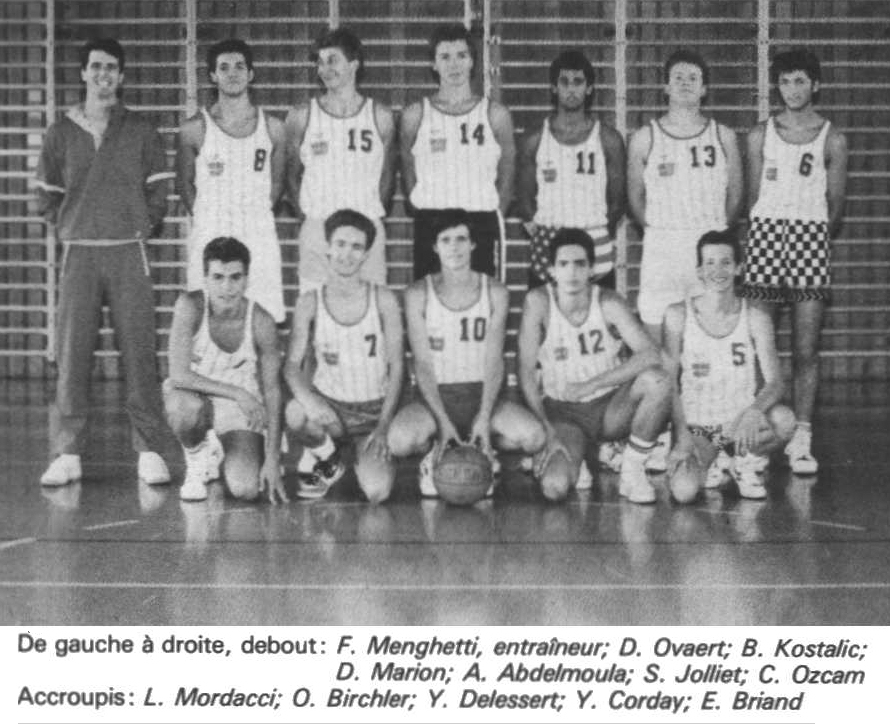 01.03.2020
6
Cadets
1989
1990
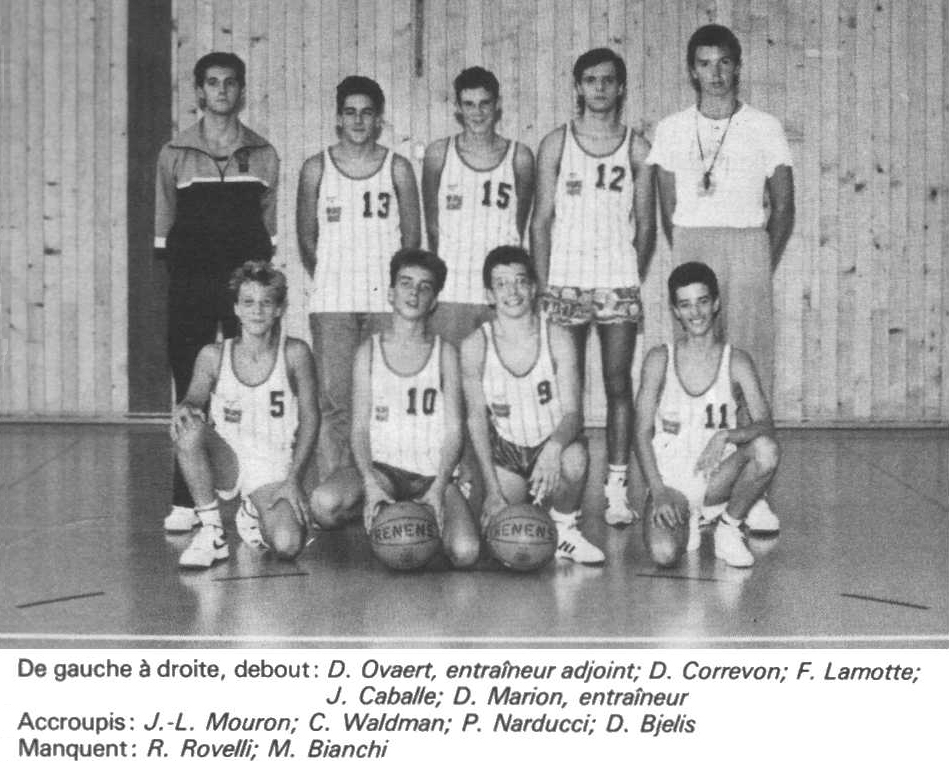 01.03.2020
7
Minimes
1989
1990
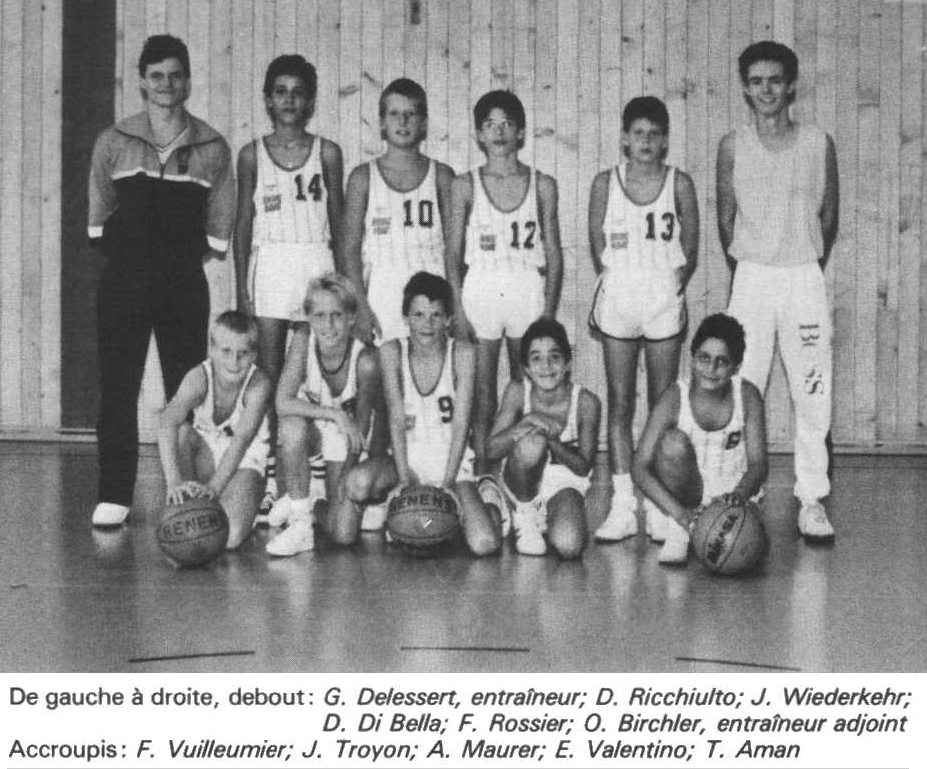 01.03.2020
8
Poussins
1989
1990
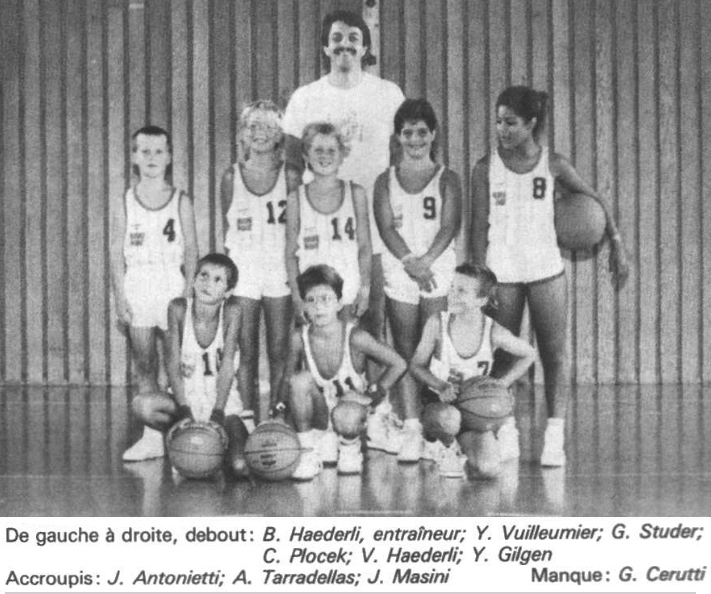 01.03.2020
9